Werkwijze telefoon  &balie
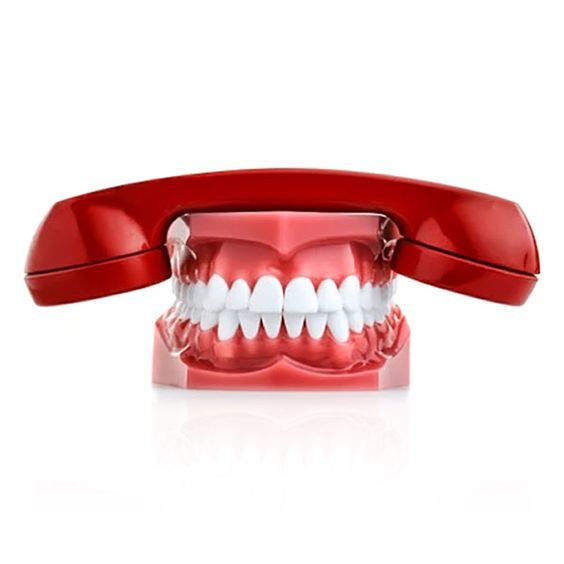 Hoe, wat en waarom?
Kennis houding vaardighedenmotivatie?
Leerjaar 1
Leerjaar 1 periode 1
Theorieles

Leerjaar 1 periode 2 of 3 (i.v.m. BPV)
Theoretische en praktische vaardigheden

Lesboek: Administratie voor de tandartsassistent
Lesmateriaal school
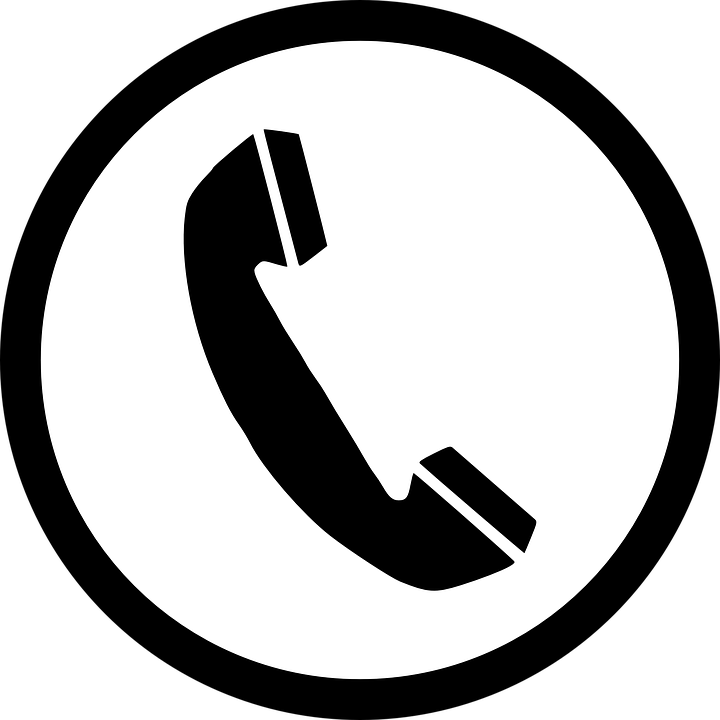 Leerjaar 2
Telefoon en balie
Theorie kort herhalen
Praktische vaardigheden
Lesmateriaal school

Aftekenkaart leerjaar 2
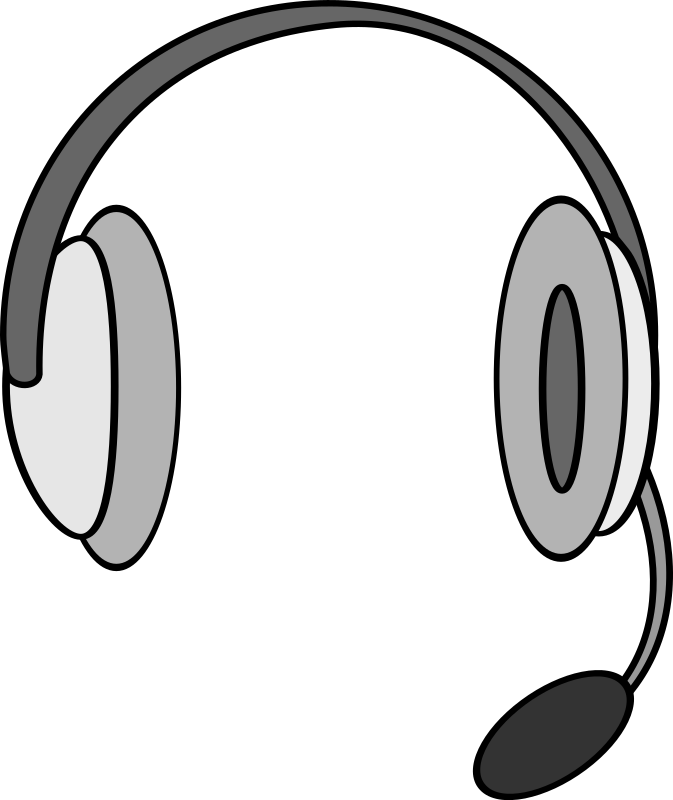 Leerjaar 2
Intake en spoedgevallen
Theorie 
Praktische vaardigheden
Lesmateriaal school

Lesboek Zelfstandige (be)handelingen deel

Aftekenkaart leerjaar 2 Intake en Spoedgevallen
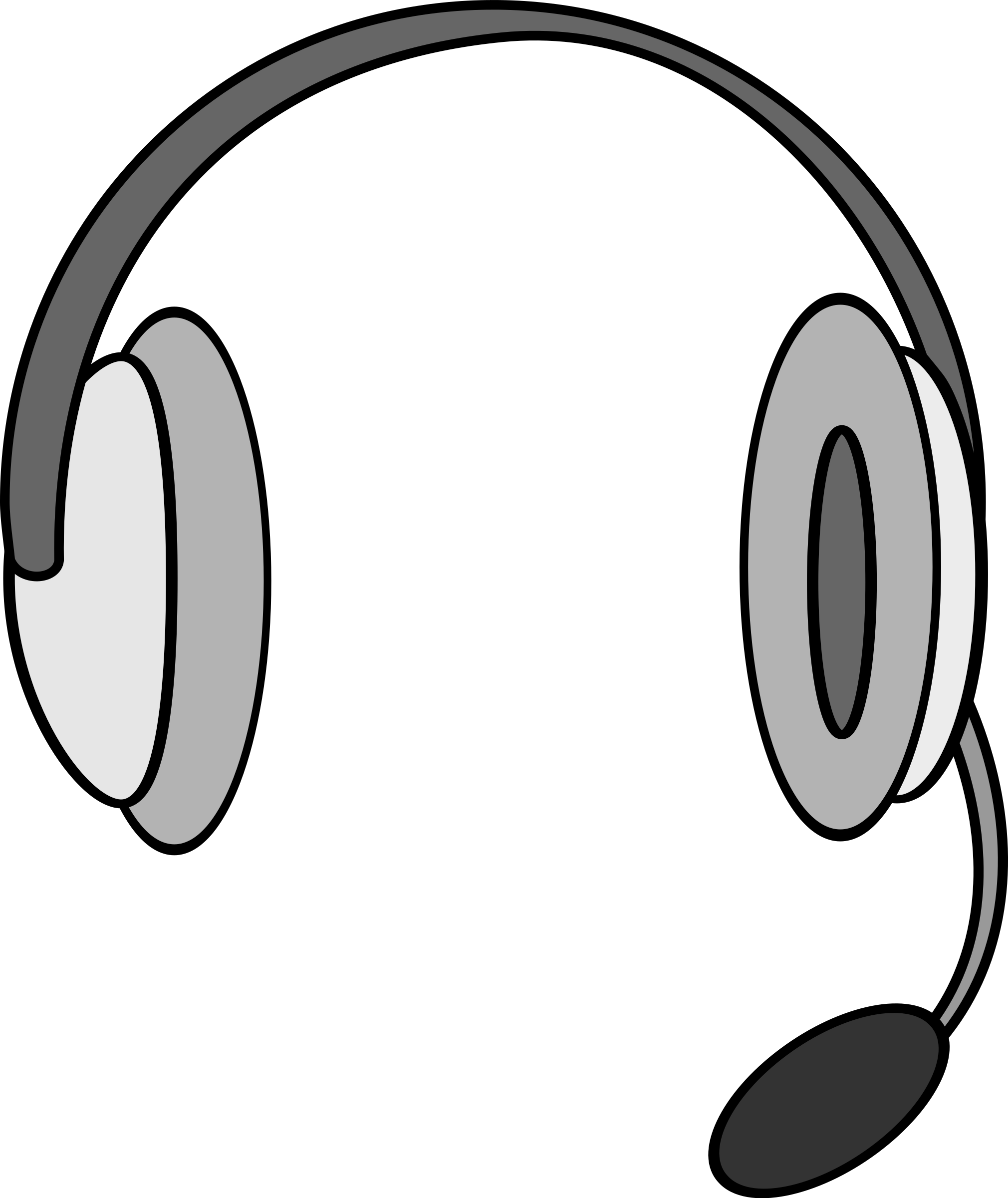 Leerjaar 3
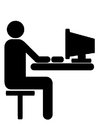 Theorie toepassen
Casus
Examen training
Uitleg werkwijze STeAG 

Aftekenkaart leerjaar 3
Keuze deelPraktijk management
Verdieping en extra oefenen
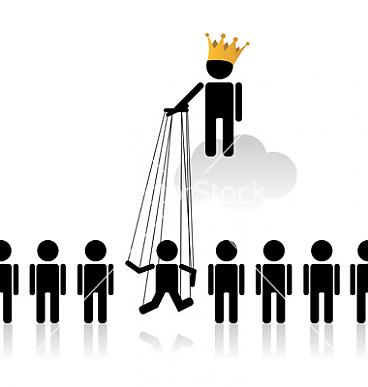 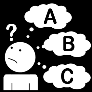